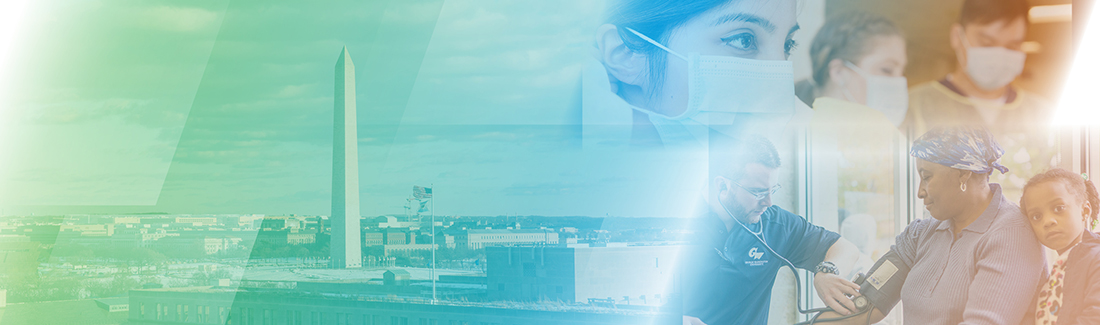 MH/SUD Workforce Data
May 17, 2022
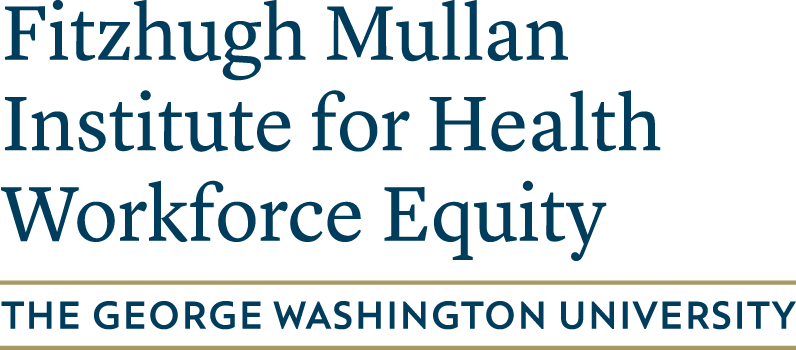 Acknowledgements
Partners
National Council for Mental Wellbeing
UMich Behavioral Health Workforce Research Center
HealthLandscape

Funding
This project was funded under grant number H79FG000028 from the Substance Abuse and Mental Health Services Administration (SAMHSA), U.S. Department of Health and Human Services (HHS). The views, policies, and opinions expressed do not necessarily reflect those of SAMHSA or HHS, and should not be construed as such.
Employer Survey
Electronic survey conducted via Qualtrics
Domains: organizational characteristics, staffing, recruitment & retention needs
Fielded in September–November 2021
Sample: all National Council for Mental Wellbeing provider organization member points of contact (n=2307)
Invited via email with reminders for non-respondents
Received 496 responses (21.5% response rate)
113 certified community behavioral health centers (CCBHCs)
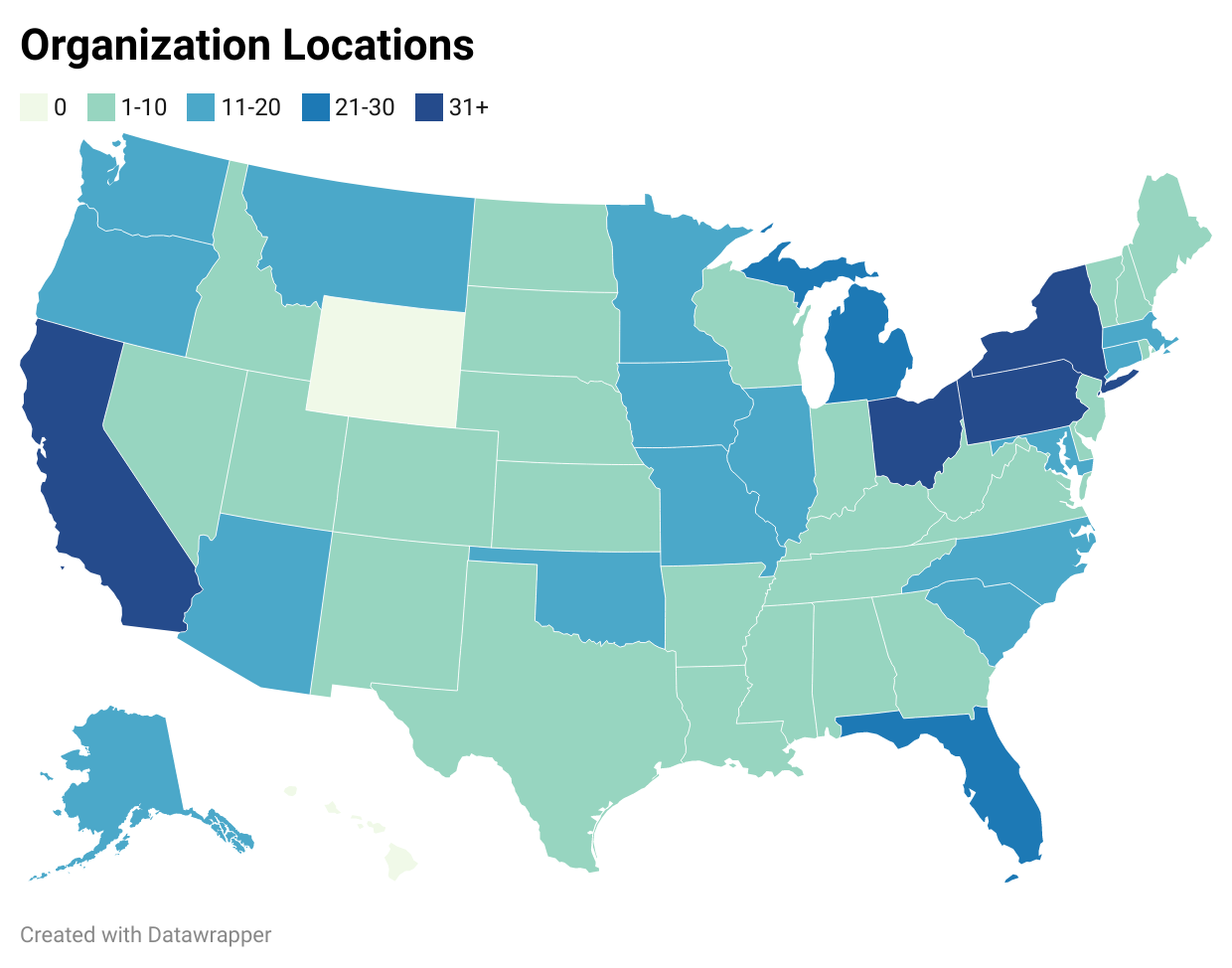 Preliminary results – not for citation
Clinical Staff Employed
Preliminary results – not for citation
Difficulty Recruiting + RetainingClinical Staff
Preliminary results – not for citation
Support Staff Employed
Preliminary results – not for citation
Difficulty Recruiting + RetainingSupport Staff
Preliminary results – not for citation
Reasons Behind Recruitment Challenges
Preliminary results – not for citation
Percent of Responses
Strategies for Addressing Workforce Gaps
Preliminary results – not for citation
How would you rate the adequacy of your organization’s current level of staffing to meet patient/client needs in the following areas?
Staffing Adequacyby Service Area
Preliminary results – not for citation
StaffingFTEs Needed
Preliminary results – not for citation
Reimbursement 
Higher Medicaid reimbursement
Medicare reimbursement for LCSWs, LPCs, LMFTs
Reimburse at cost / payment based on severity
Increased billable reimbursement amount from Managed Care Organizations 
Sustainable reimbursement for all levels of professionals including for care managers/coordinators, peer navigators etc.
Policies for Addressing Workforce Challenges
Preliminary results – not for citation
Scope of Practice
Independent practice for psych NPs
Easing some regulations regarding the use of licensed staff in some roles--i.e., therapy, would help to expand the pool of people we have to choose from
Allow accredited/licensed clinics that serve SMI populations to bill for master's level trained but not independently licensed (yet) staff under supervision
Shorter time for full licensure/reduced requirements
Allow reciprocity across states
Policies for Addressing Workforce Challenges
Preliminary results – not for citation
Competitive salaries 
Non-profits can’t compete with hospitals, FQHCs, state positions, private insurance rates
Pay the same for LPCs and LCSWs
Benefits
Loan repayment
Funding to offer better hiring incentives/benefits 
More telecommuting, flex schedules, improved retirement benefits
More incentives - pay, housing, benefits - for those working in behavioral health with severe population.  
Reduced documentation and paperwork 
We need less administrative burden, which inevitably buries our clinical staff
Reduced burden would make it easier to recruit
Policies for Addressing Workforce Challenges
Preliminary results – not for citation
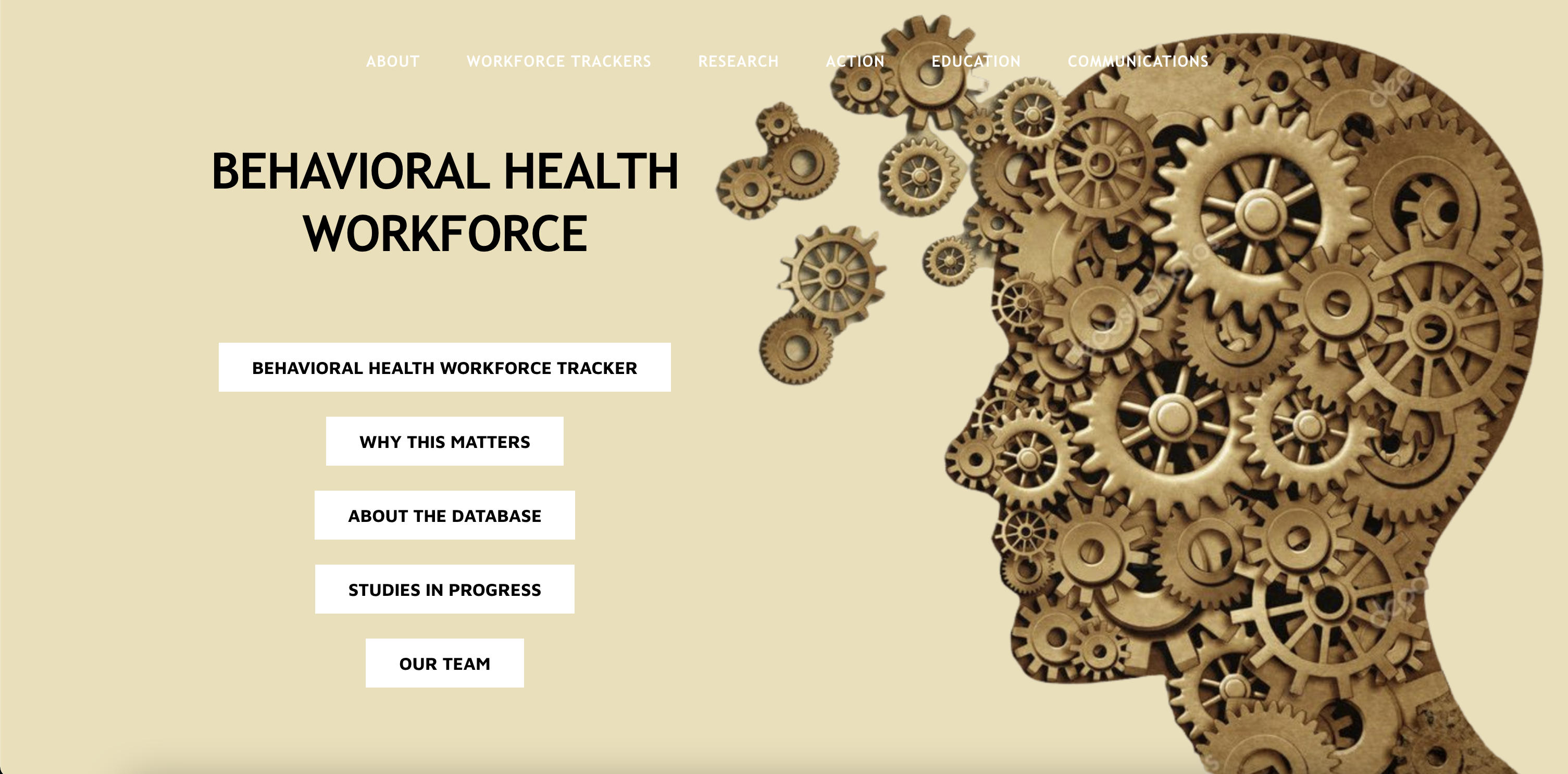 https://www.gwhwi.org/behavioralhealth.html
MH/SUD Database, 2020
MH/SUD Provider Database
STATE LICENSURE FILESWhere state licensure data is not available or where address information is insufficient to map providers, the supply of psychologists, counselors, therapists, and social workers is provided by NPPES. NPPES data is used for:
licensed psychologists for DC, HI, KS, KY, NY, RI, TN, WA, and WY (insufficient address information),
licensed clinical social workers for KY, MS, WV (data not available), HI, NY, SD, WA, and WY (insufficient address information),
licensed professional counselors for AL, AR, NM, MS (data not available), DC, HI, KY, ND, NY, SD, WA, WV, and WY (insufficient address information), and
licensed marriage and family therapists for AR, MS, NM (data not available), HI, KY, ND, NY, SD, WA, WV, and WY (insufficient address information).
Supplementing with NPPES for some professions
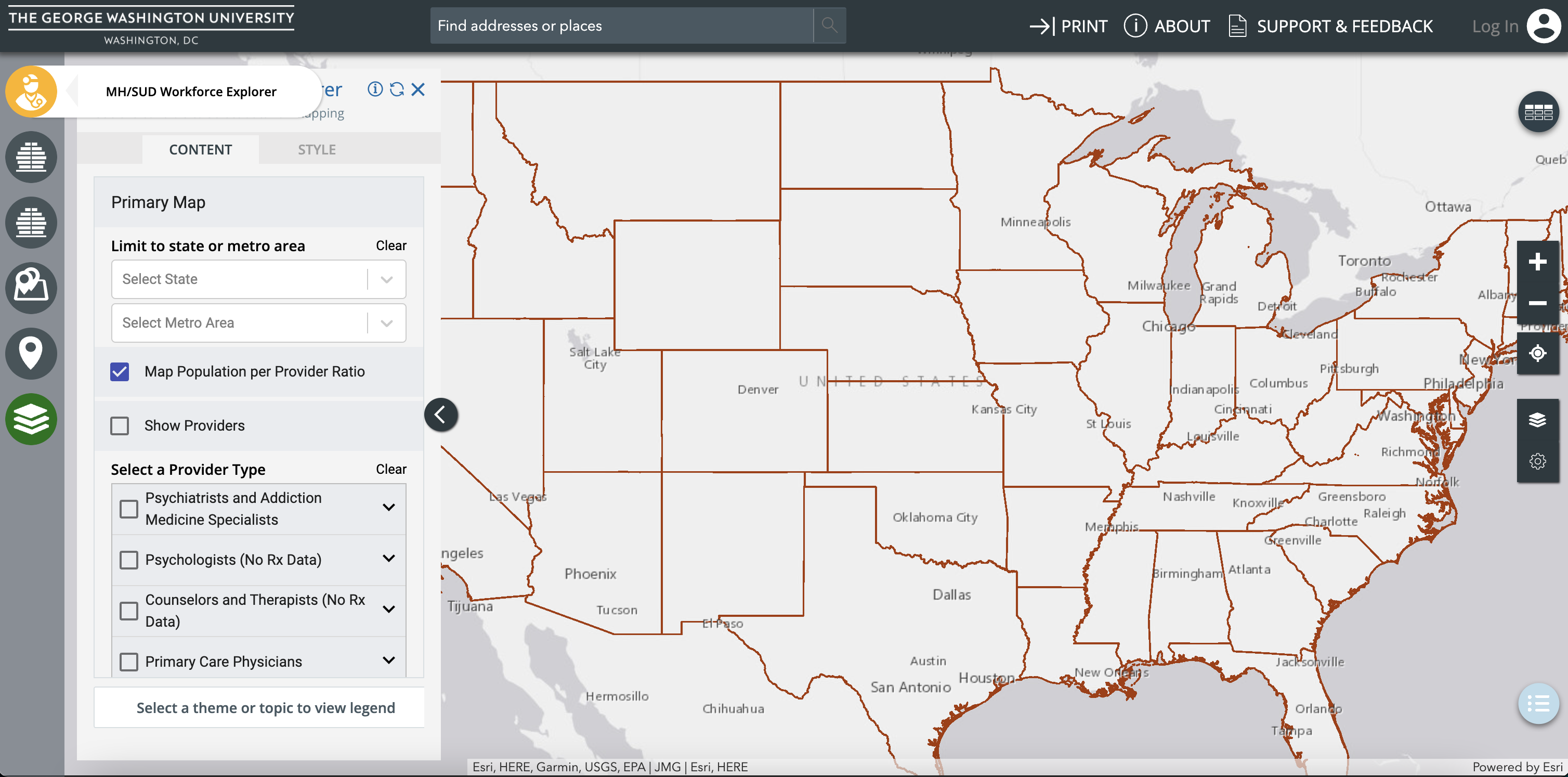 1. Map supply of behavioral health workforce
Select provider type
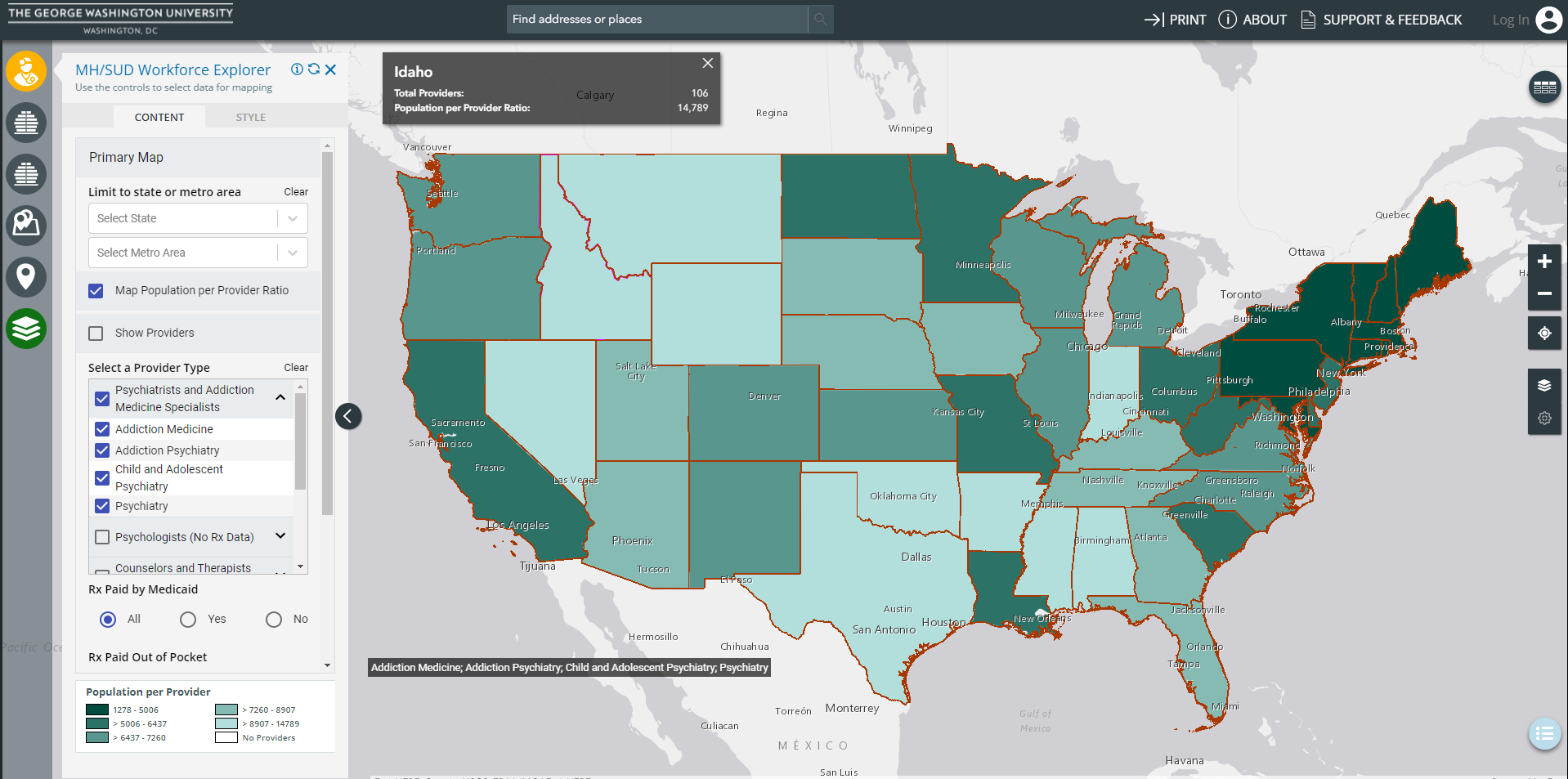 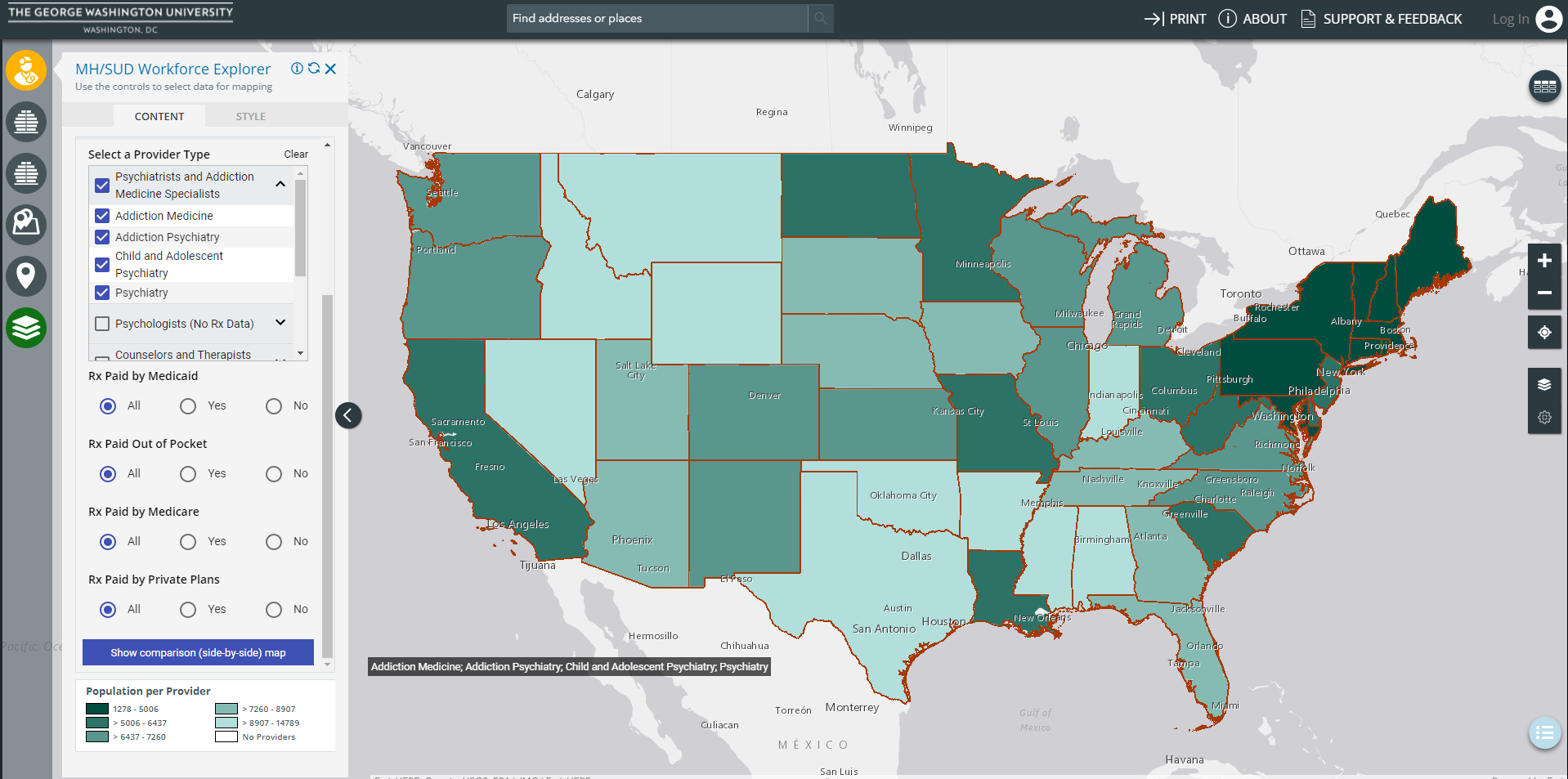 Population to provider quintiles
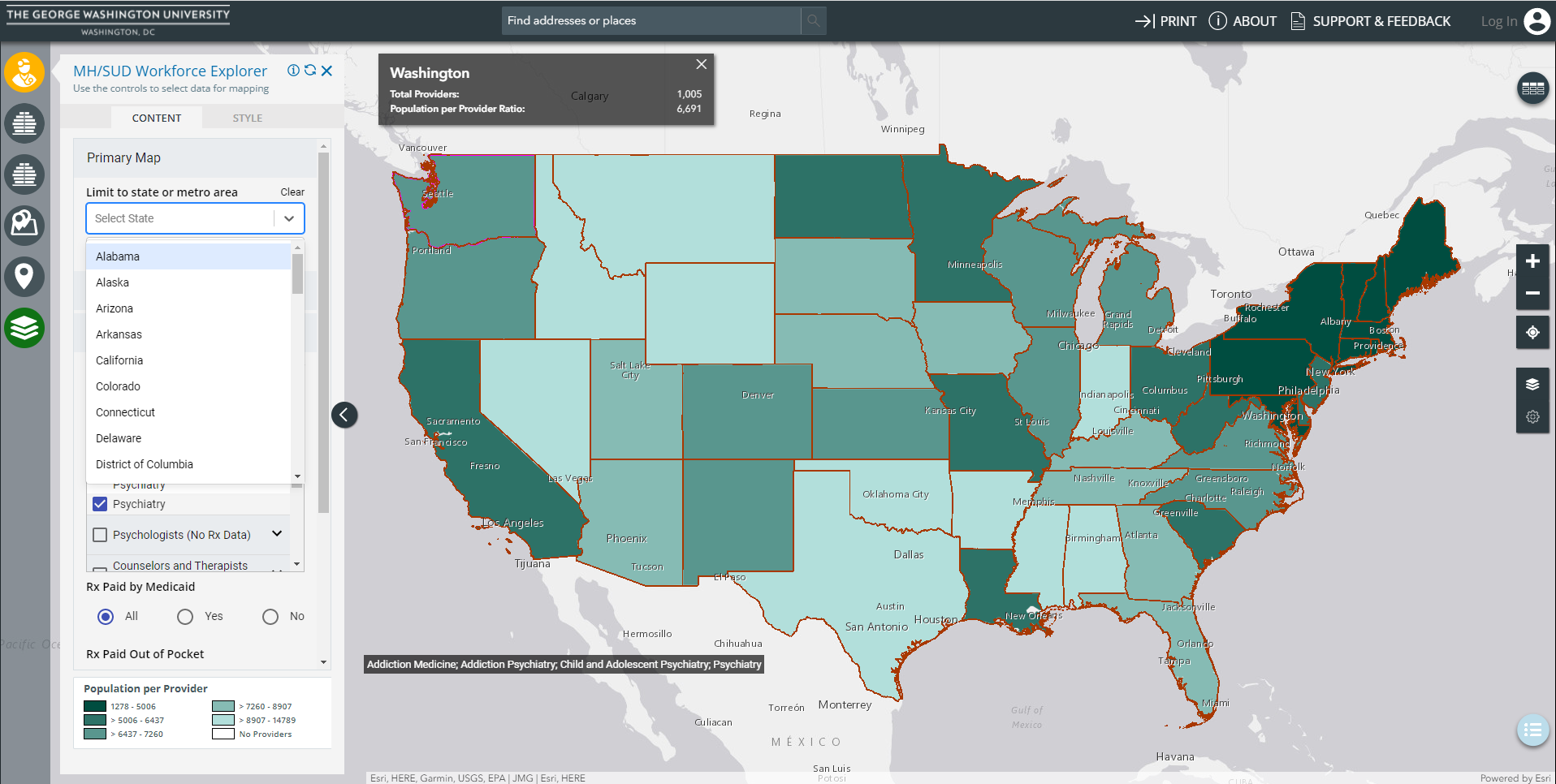 Information box for each state
Choose state for county-level data
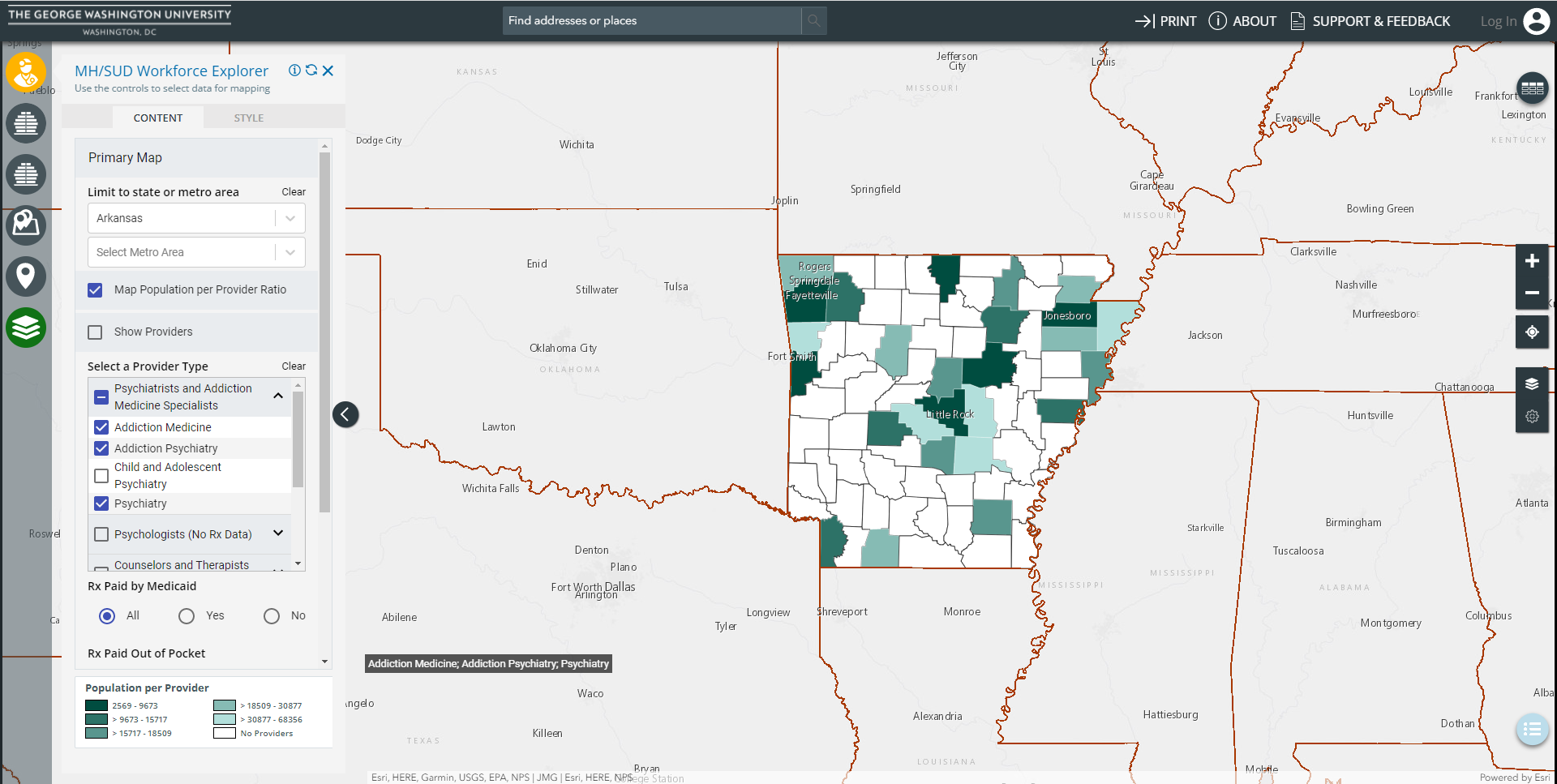 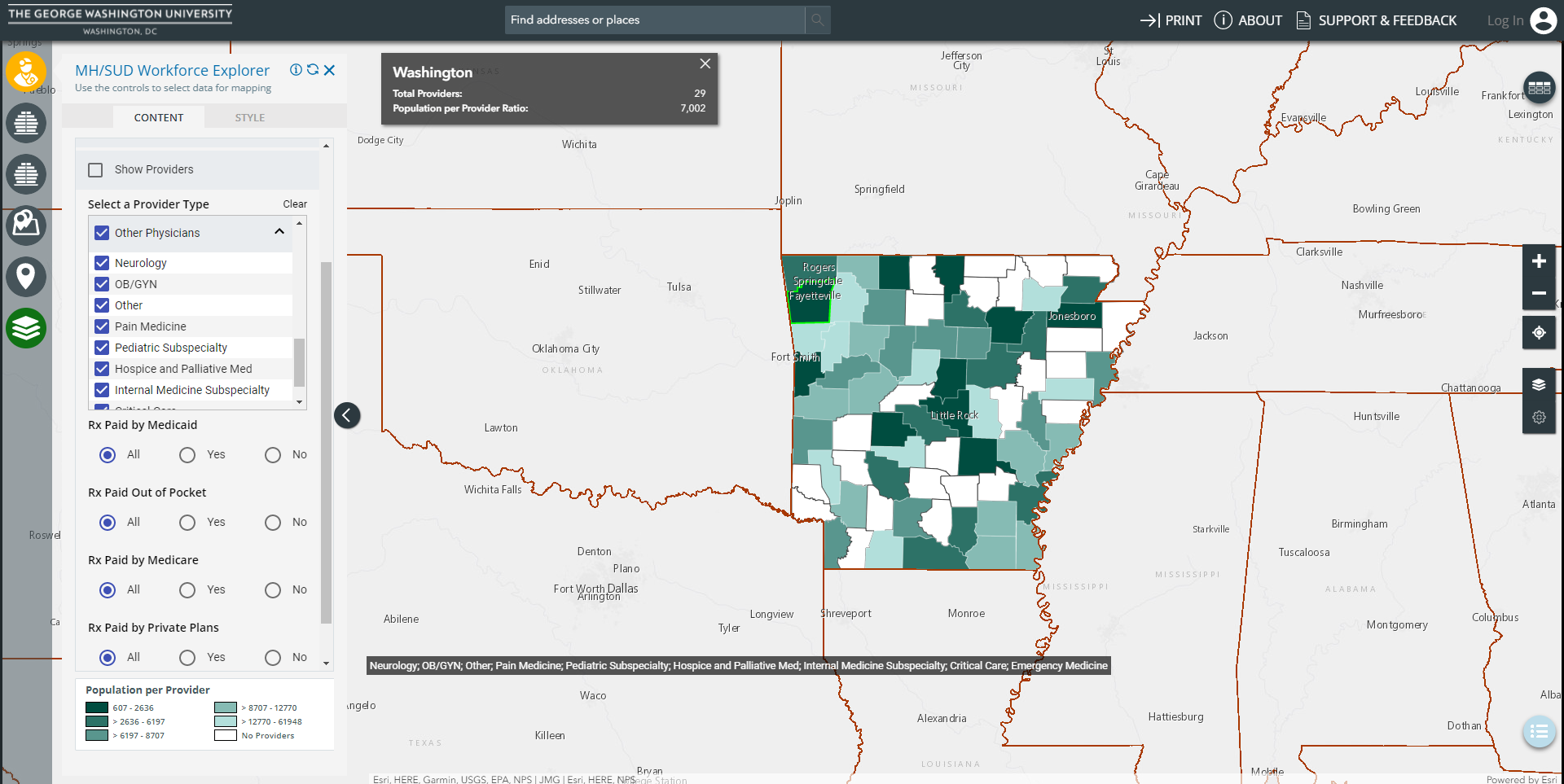 Select and deselect provider types
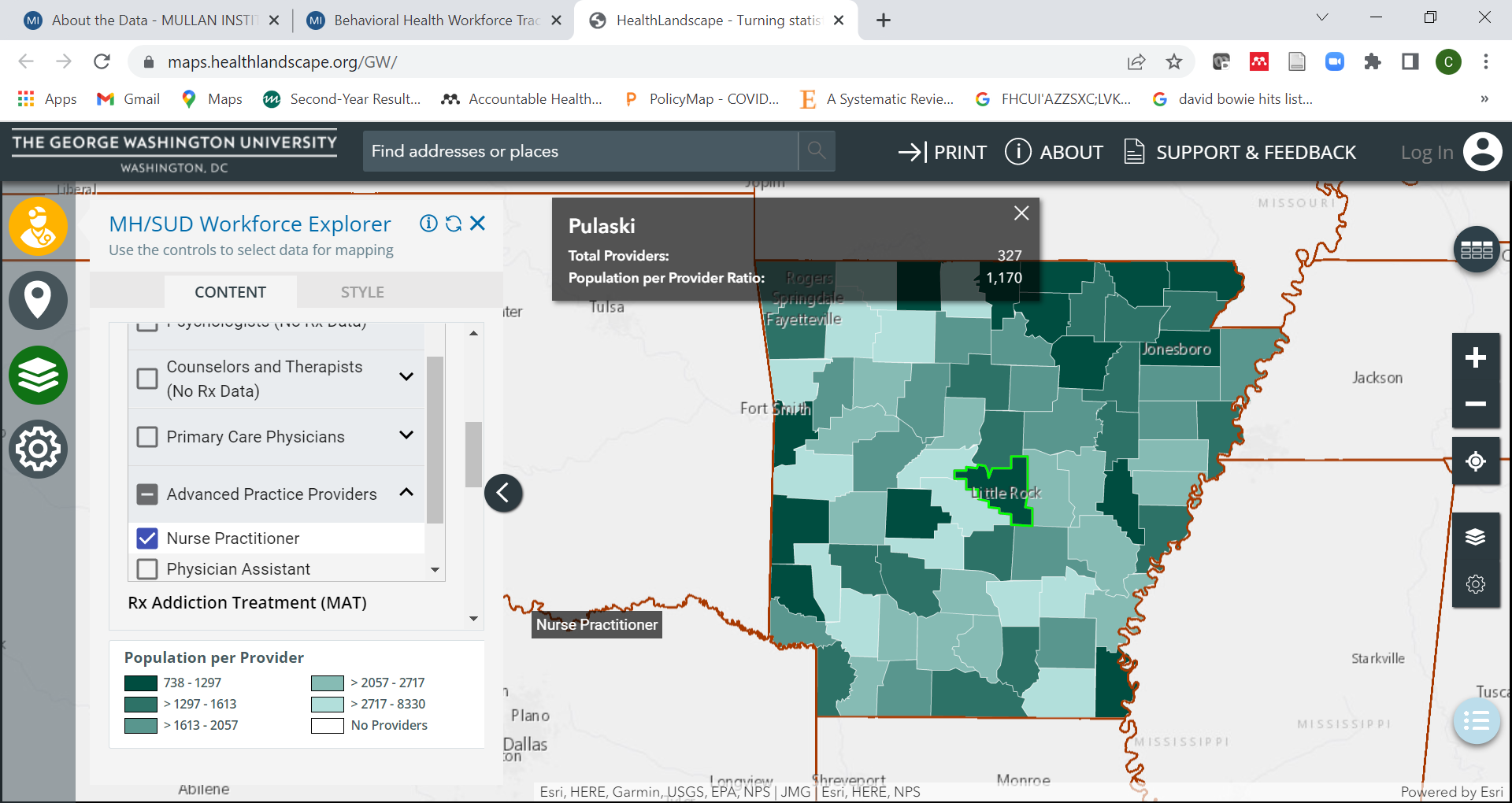 Information box for each county
Disaggregate NPs/PAs
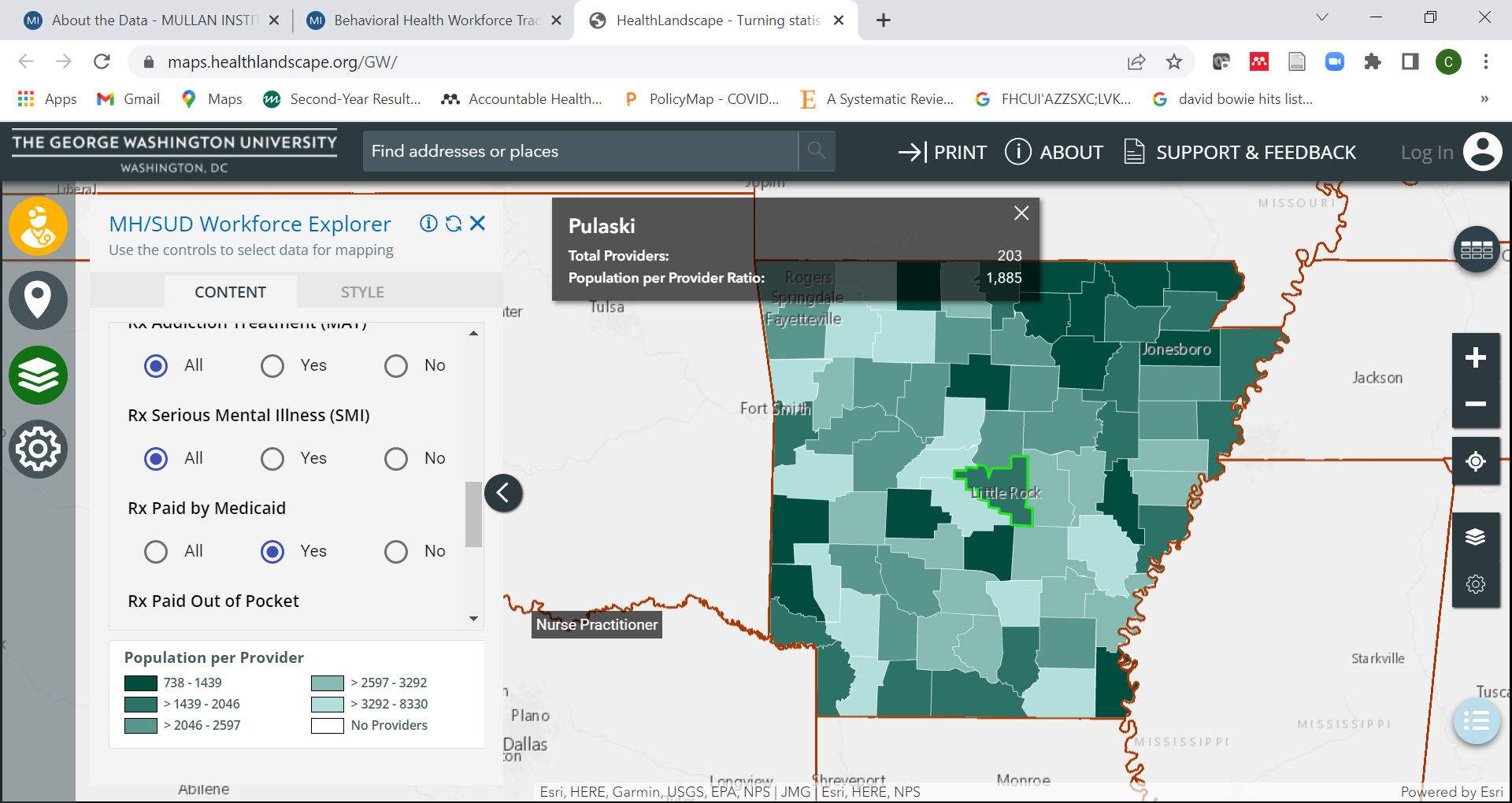 Number of providers dropped
Select payer type
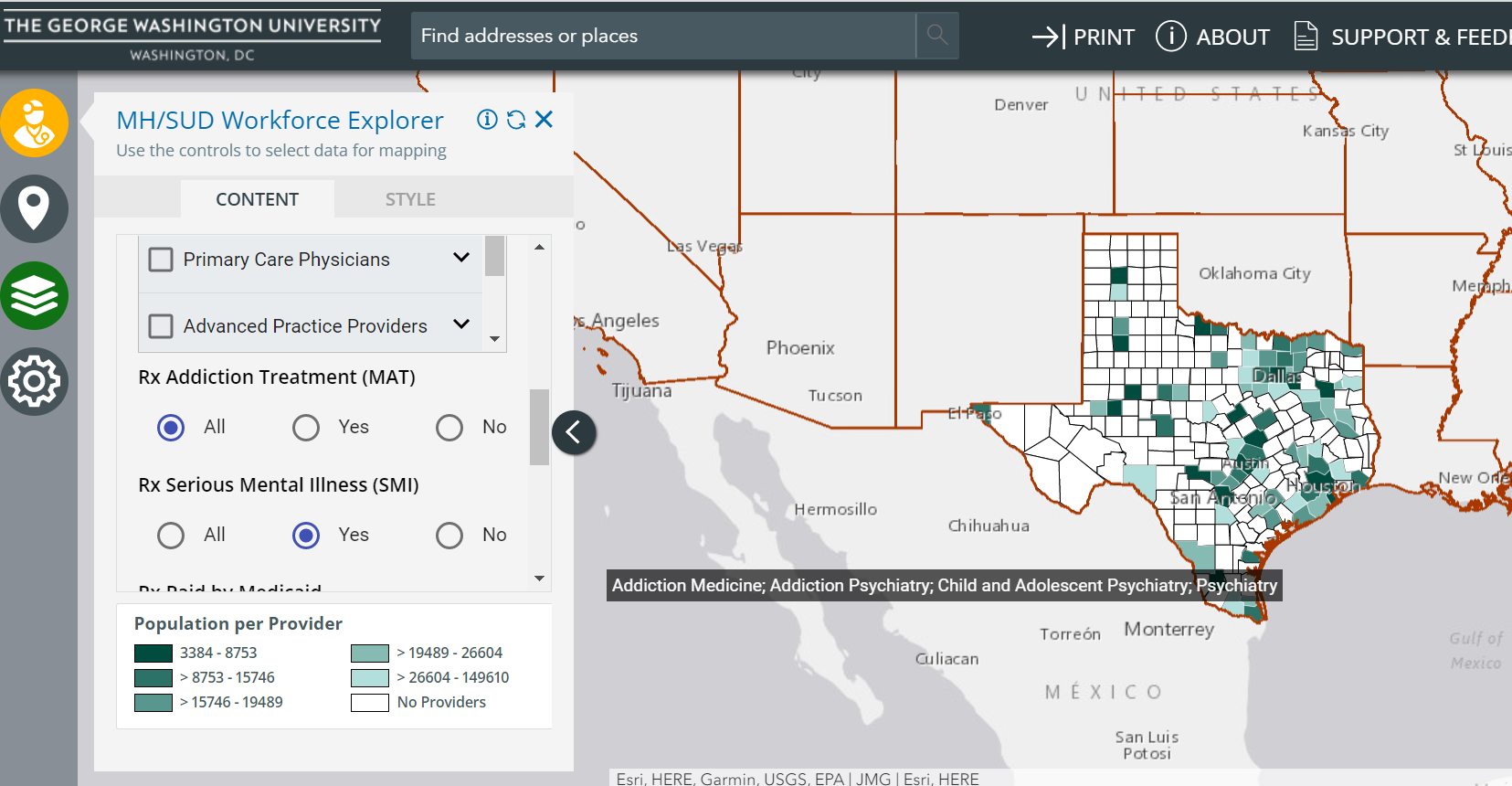 Select Rx Serious Mental Illness (SMI)
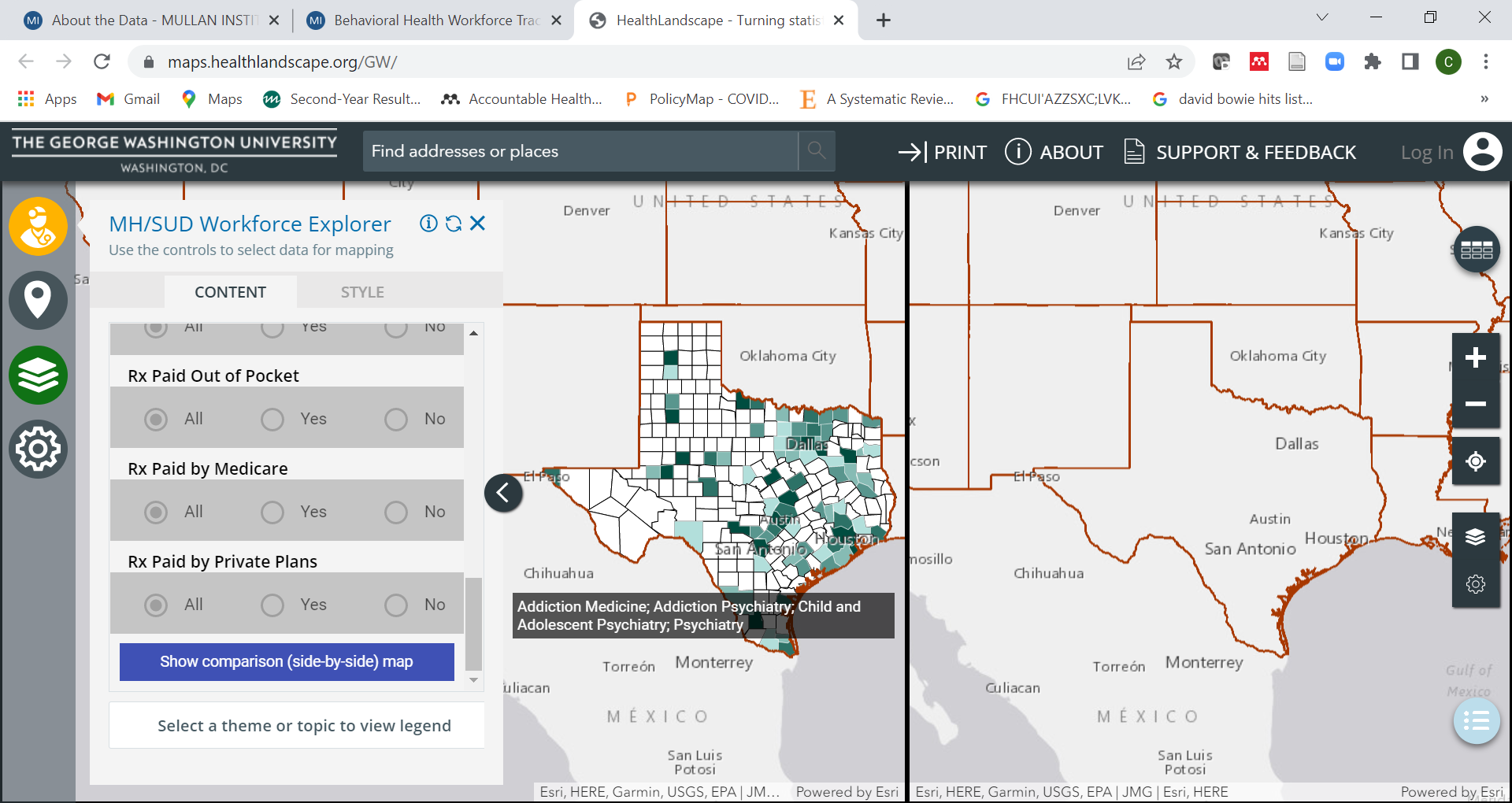 Select Show Comparison (side-by-side) map
Role of Primary Care in Addressing Gaps in SMI Care
Psychiatric and Addiction Specialists and Primary Care Providers
Psychiatric and Addiction Specialists Only
County-Level State Licensure Data
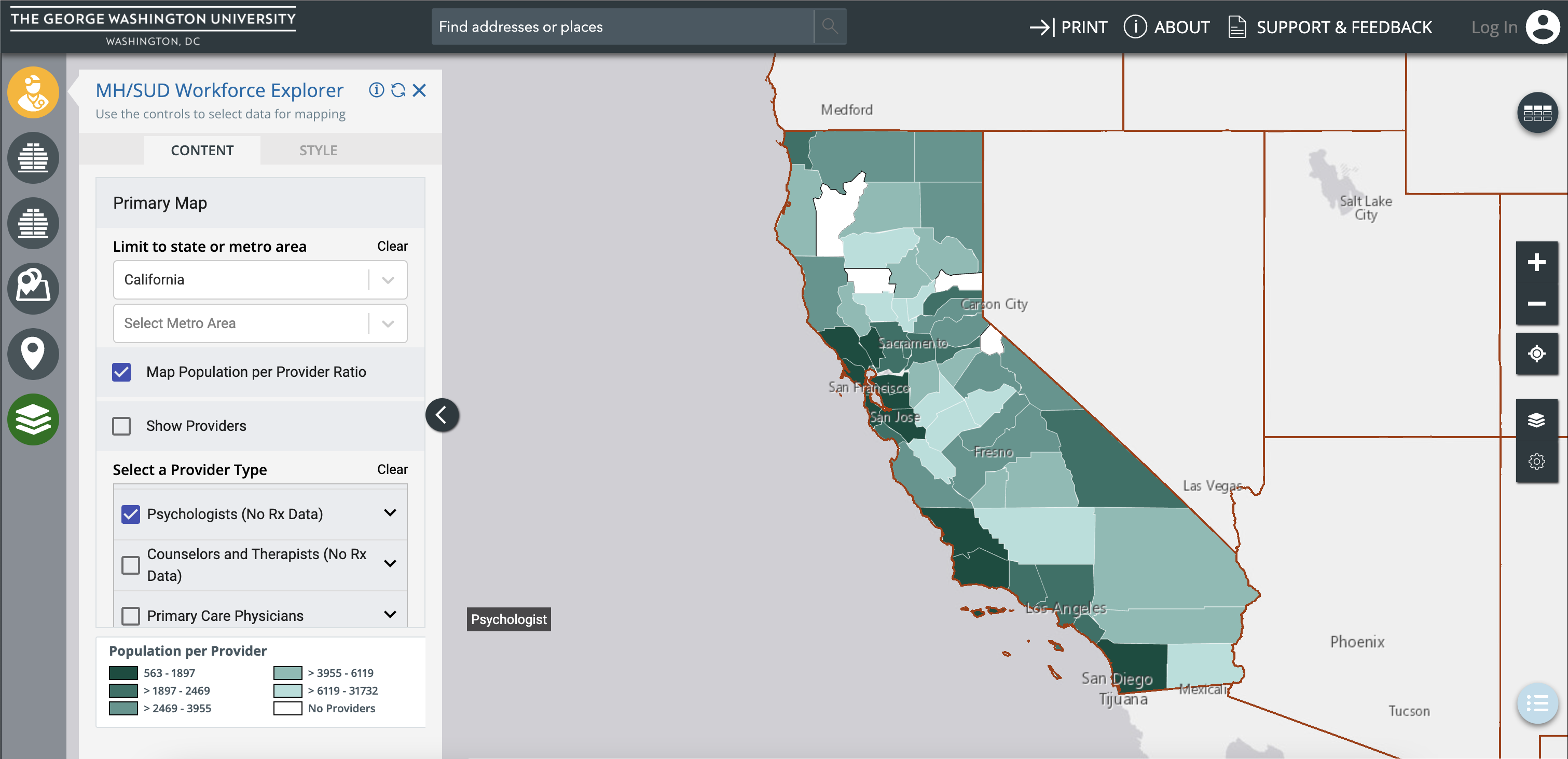 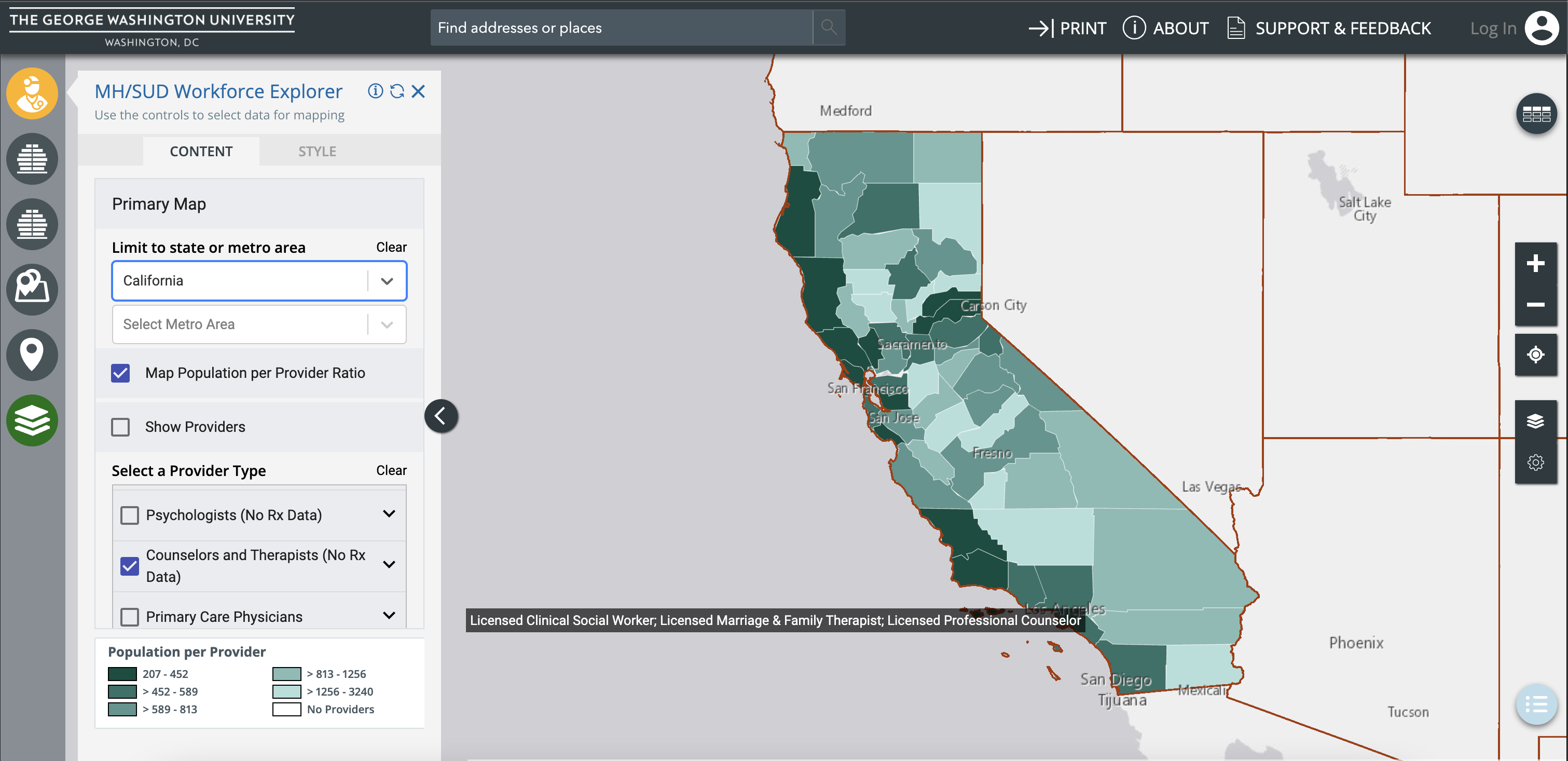 California Psychologists by County
California Counselors and Therapists by County